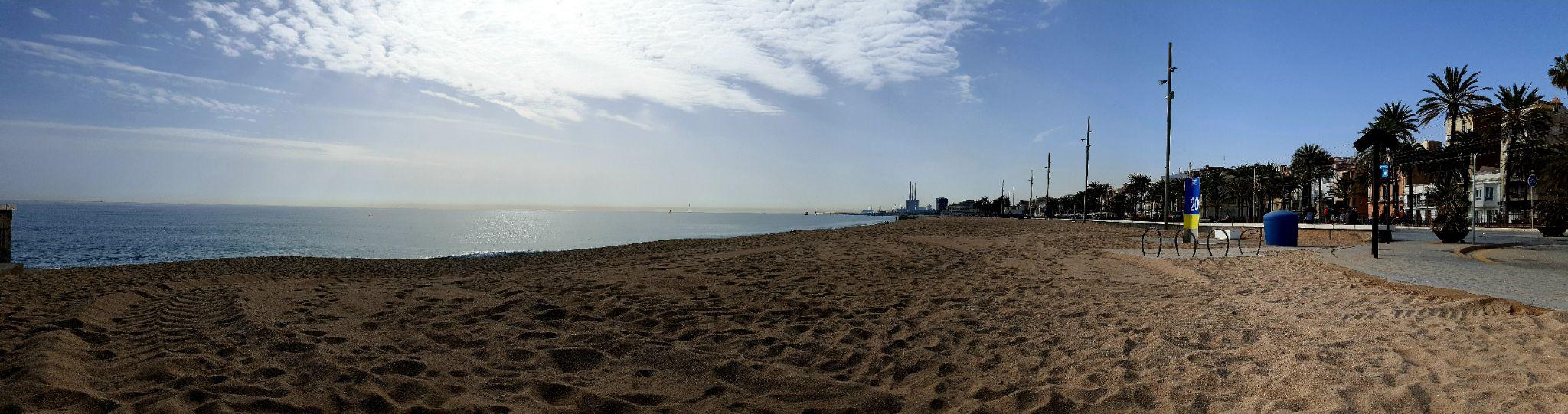 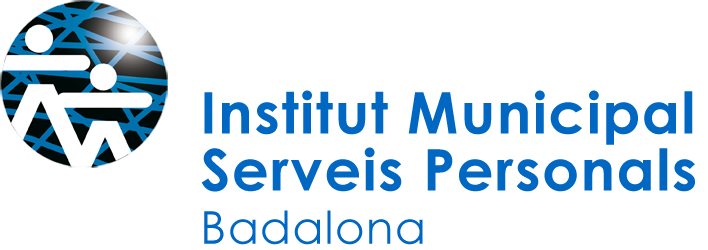 LA PLATJA DE BADALONA: CONTAMINACIÓ I FUTUR
Maria O   
Paula C
July M
Ayman  M
Albert H 
Leah S
Aitor B
Ainara P
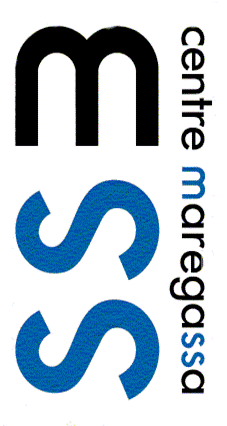 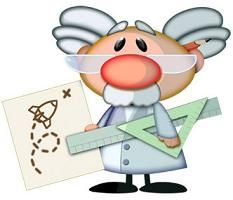 Que és un projecte científic ?
Un projecte científic és una investigació dissenyada per resoldre un problema o respondre una pregunta.
És un projecte científic perquè utilitza un procediment anomenat mètode científic per respondre la pregunta.
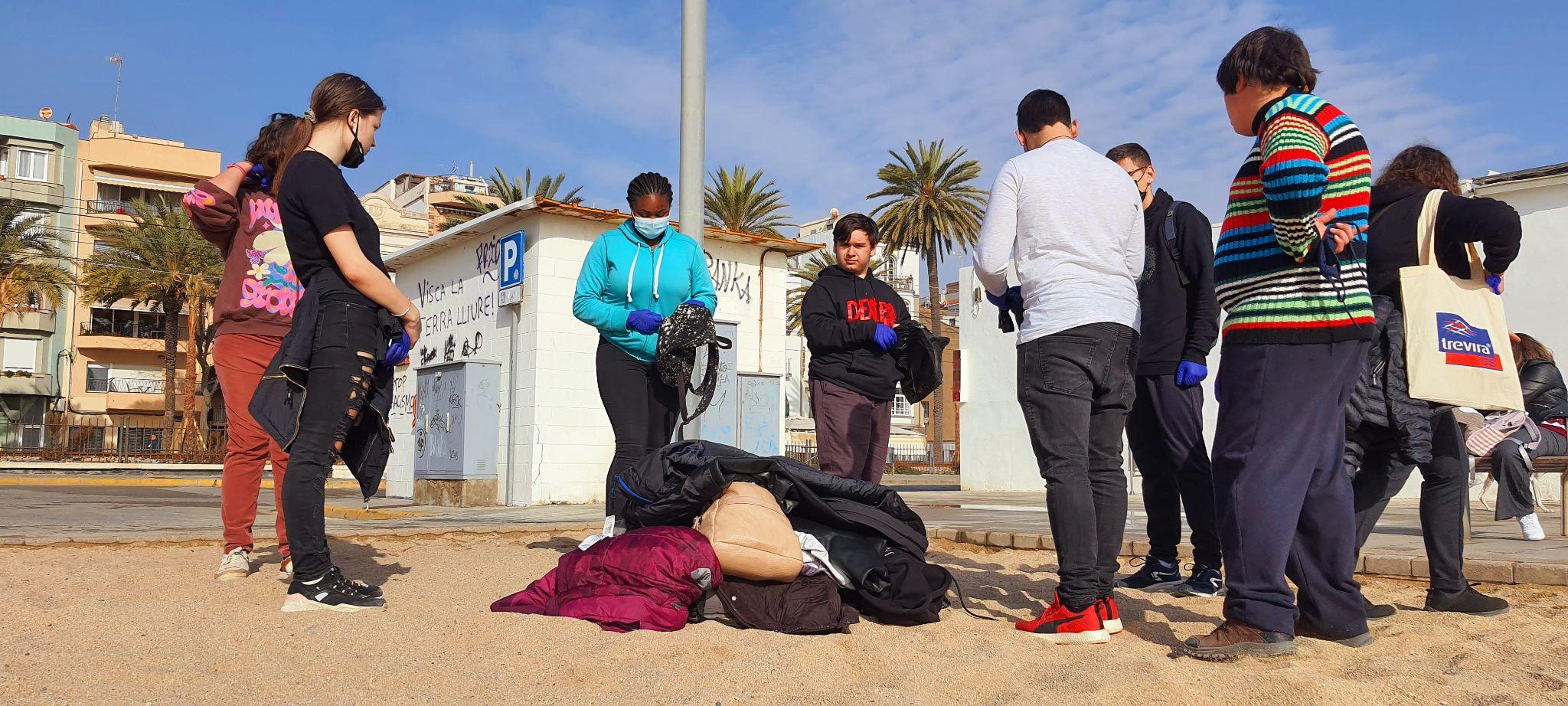 Passos que hem seguit:
Hem observat el món que ens envolta. 
Ens hem preguntat si la platja de Badalona està contaminada.
Hem elaborat una hipòtesis.
Hem planificat un experiment a realizar.
Hem realizat l'experiment i hem recollit observacions i dades 
Hem analitzat les dades, obtenint els resultats de l'experiment.
A partir dels resultats veiem que la hipótesis es veritable 
Redactem les conclusions.
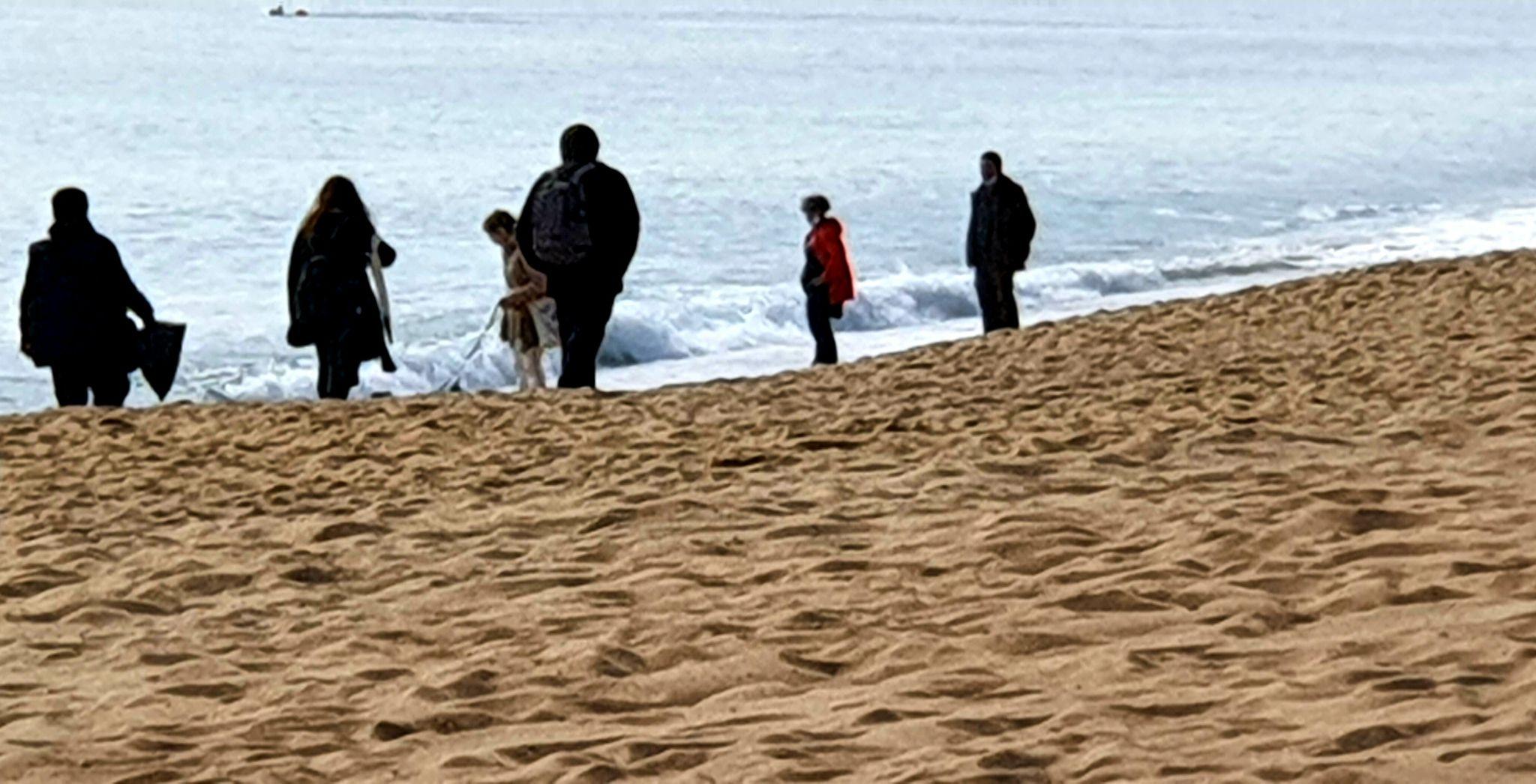 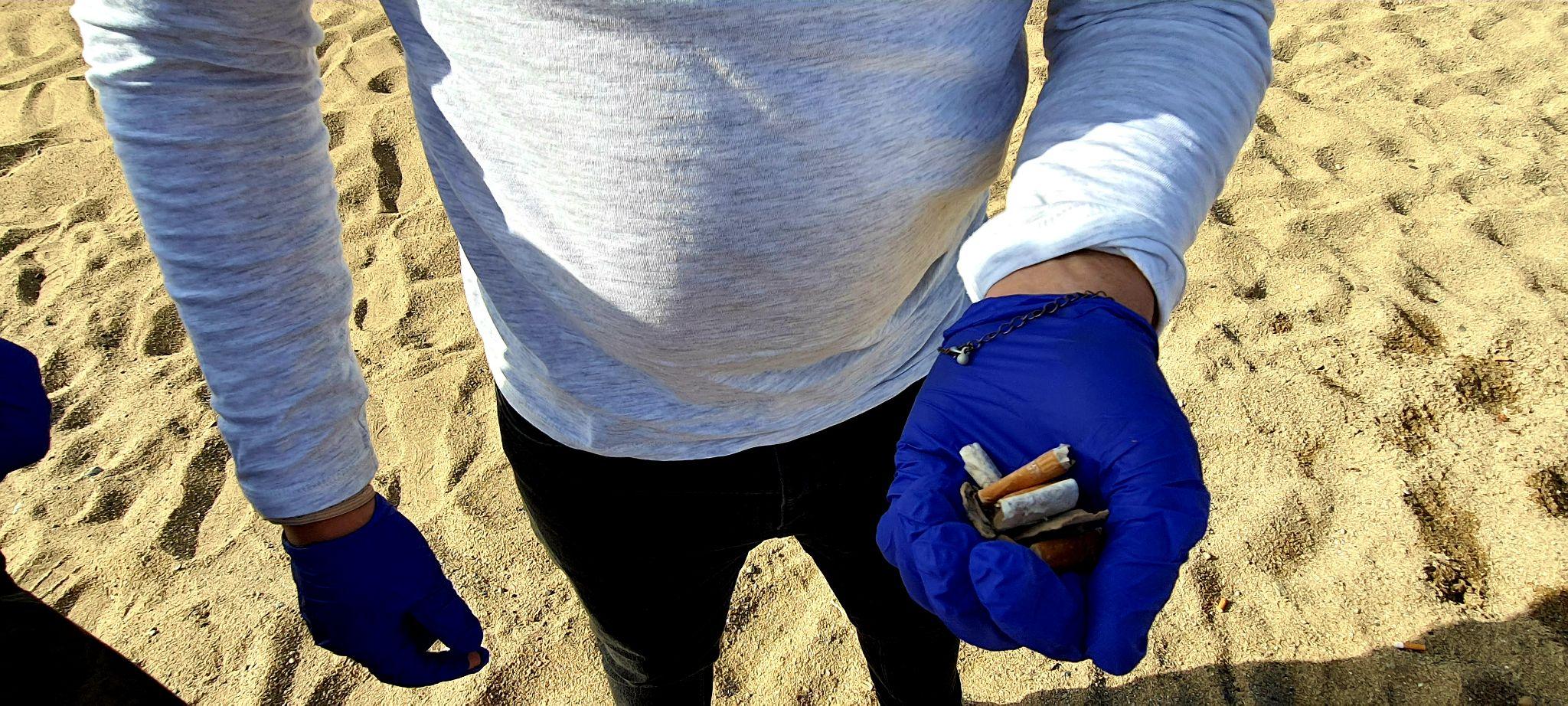 EL NOSTRE PROJECTE
1- Hipòtesis:
La platja de Badalona està contaminada
2- Treball:
Programar conjuntament amb l’escola del Mar quatre sessions de recollida de residus.
Dividir  amb tres zones la sorra, per organitzar la recollida i veure les variables.
Separar el residus amb varies categories: plastics, excrements de gos , puntes cigarretes, robes, paper plata, porexpan, matèries sanitaries, vidres, cartró i paper.
Comptar el residus per categories.
Comprobar la nostra hipòtesis. 
Escriure les conclusions.
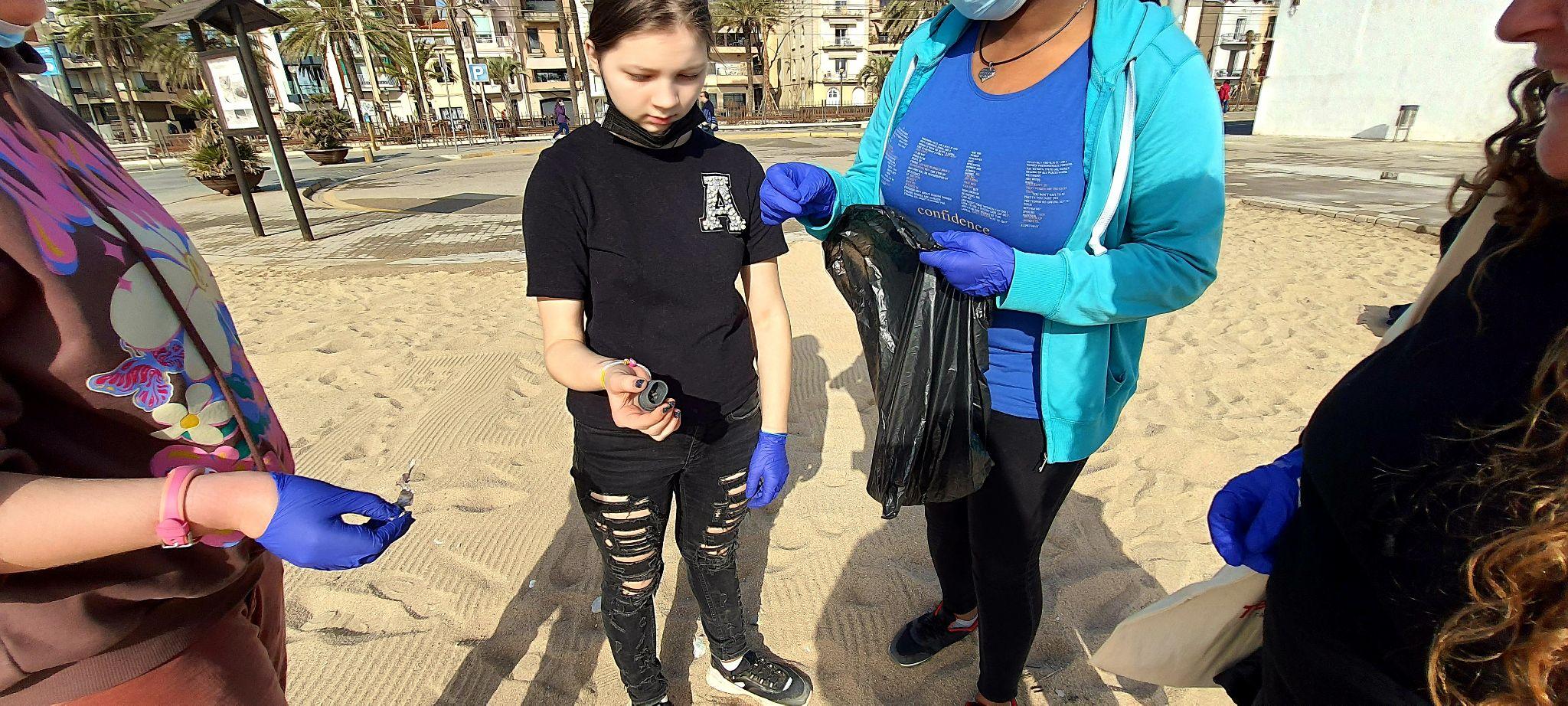 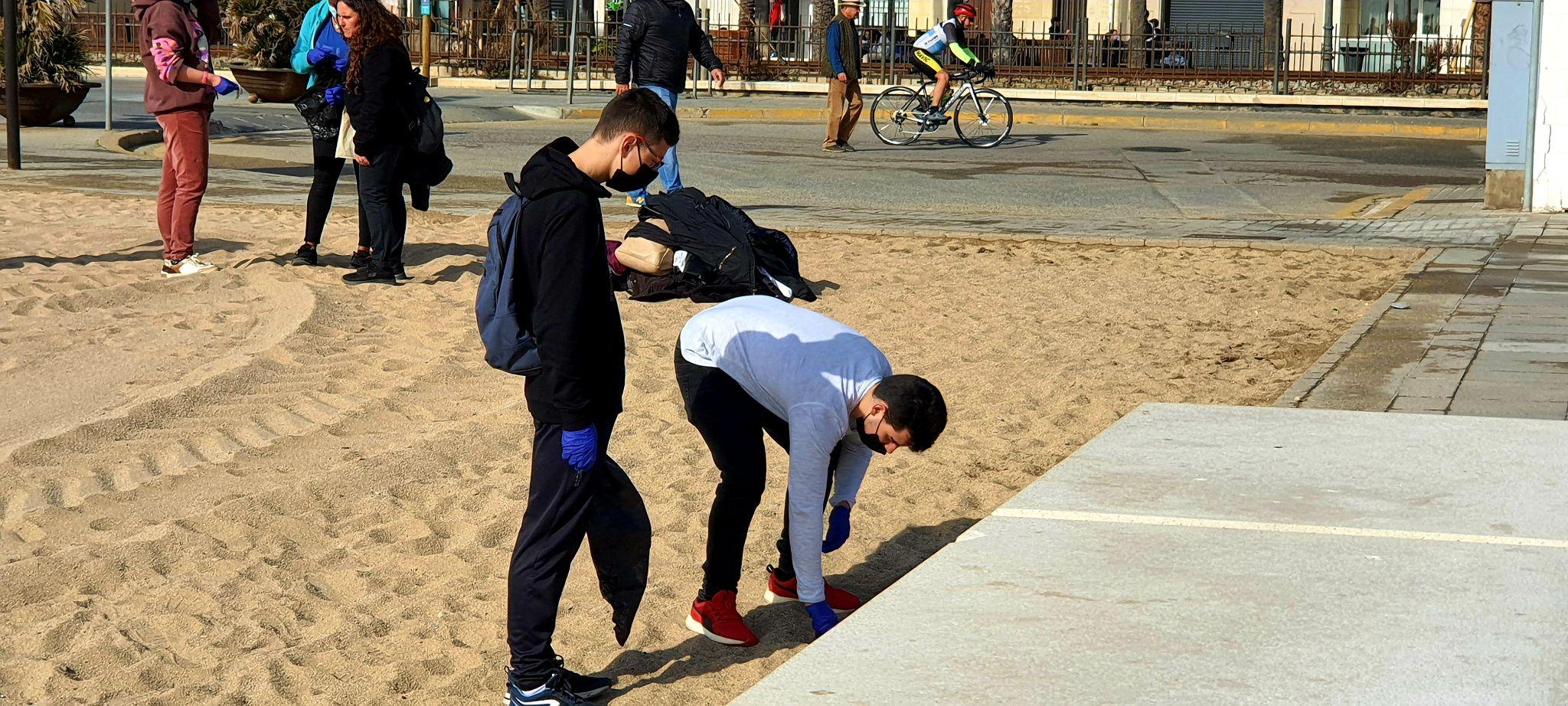 Accions per ajudar a paliar els efectes contaminants
Elaborar cartells per conscienciar a la població de NO contaminar la platja.
Presentar  els cartells al Consell dels Infants. 
Exposar els cartells a l’Escola del Mar. 
Explicar el nostre projecte. 
Recollir residus de la platja. 
Enviar  cartells a les escoles del Consell dels Infants per que els puguin penjar a la seva escola.
 Recollir fotos dels cartells penjats als diferents centres.
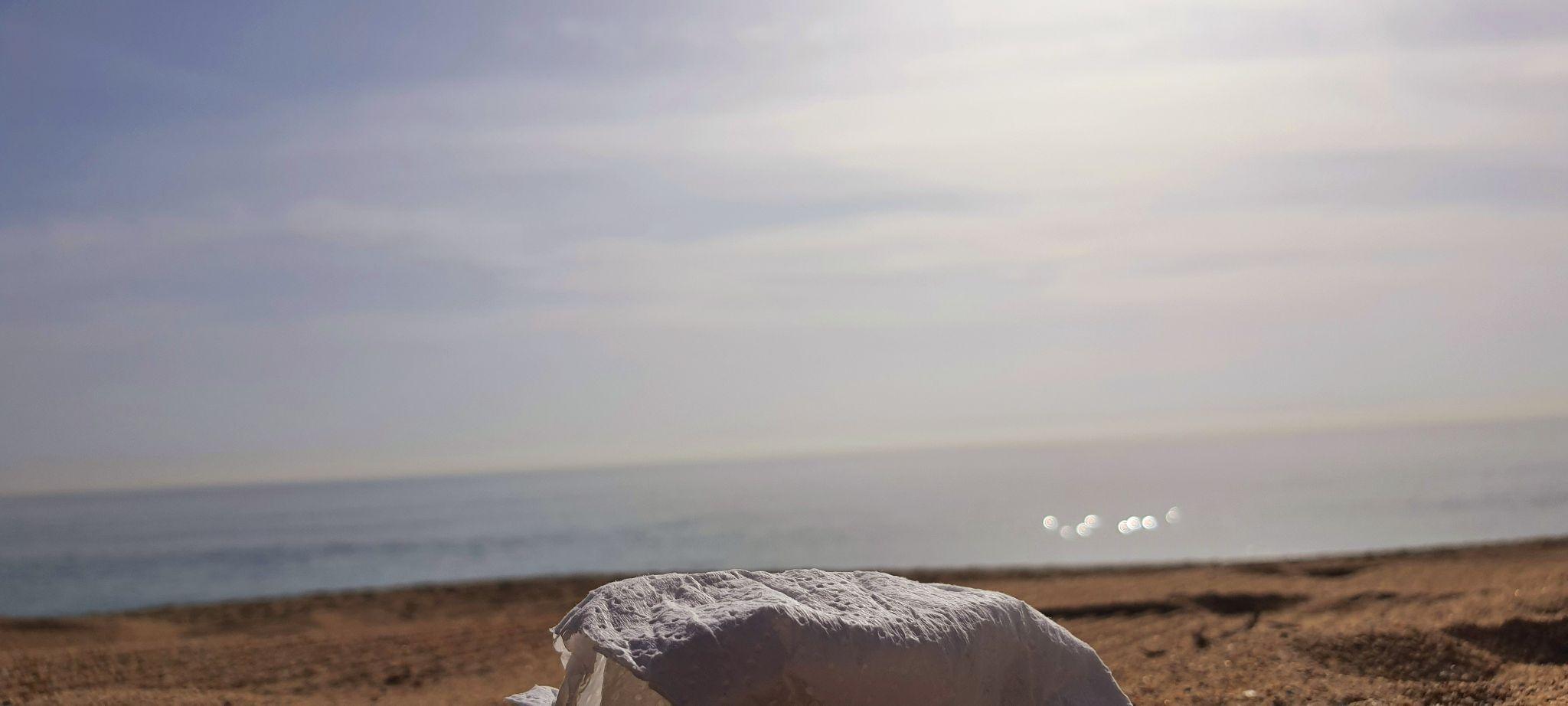 Demanem la vostra col·laboració per la campanya de conscienciació

                 Moltes gràcies